انقر هنا لإدراج نص الأساليب والمواد الخاصة بك. اكتبه في أو نسخ ولصق من وثيقة وورد الخاص بك أو مصدر آخر.
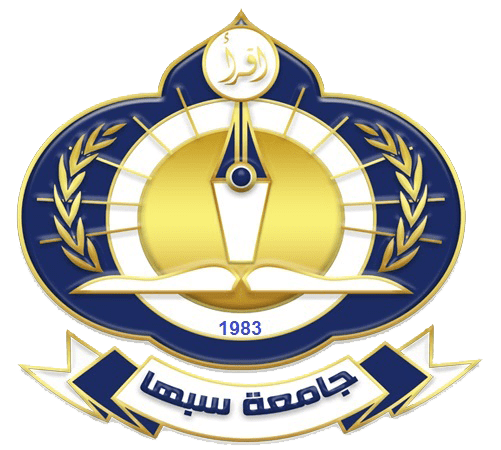 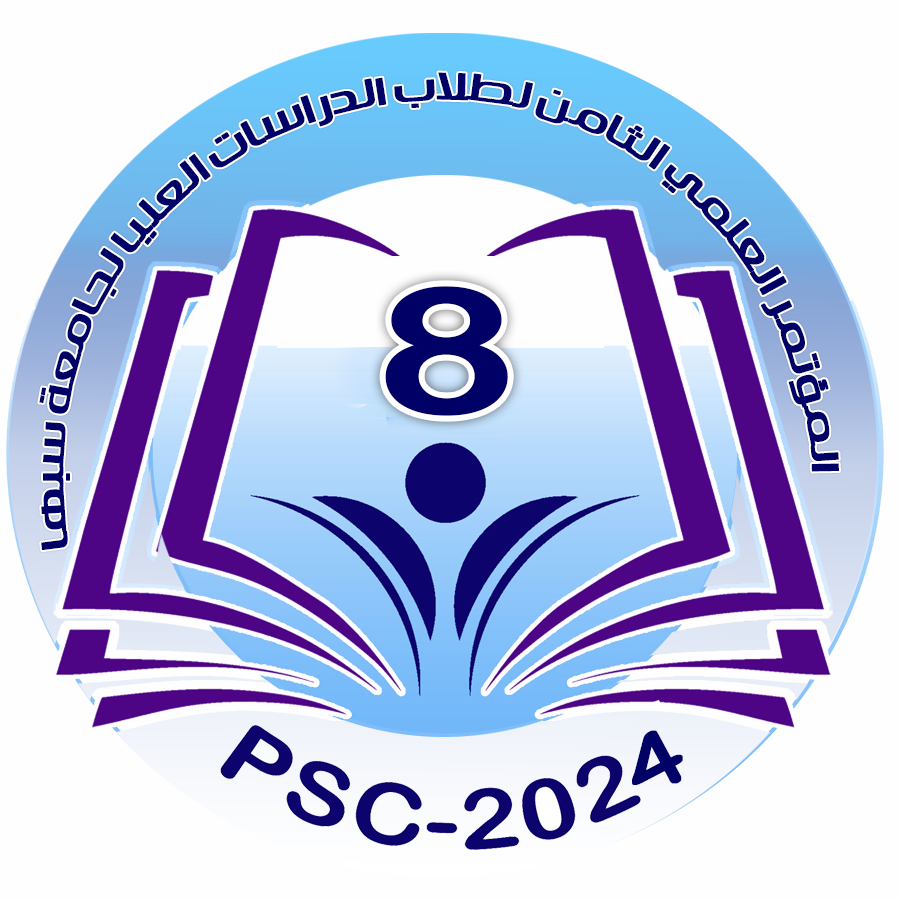 قالب الخطة البحثية : استبدل هذا النص بالعنوان الخاص بك
*الاسم 1 1 و الاسم 2و الاسم 3 
قسم  - كلية ا - جامعة سبها- ليبيا،  2قسم– كلية– جامعة  – دول
3قسم– كلية - جامعة  – دولة
*للمراسلة  الايميل
الخاتمة
أهمية الدراسة
الملخص
انقر هنا لإدراج نص المناقشة الخاص بك. اكتبه أو انسخه والصقه من مستند Word أو أي مصدر آخر.
انقر هنا لإدراج نص النتائج. اكتبه في أو نسخ ولصق من وثيقة وورد الخاص بك أو مصدر آخر. سيعيد مربع النص هذا الحجم تلقائيا إلى النص الخاص بك. لإيقاف تشغيل هذه الميزة ، انقر بزر الماوس الأيمن داخل هذا المربع وانتقل إلى تنسيق الشكل ومربع النص والاحتواء التلقائي وحدد زر الاختيار "عدم الاحتواء التلقائي". لتغيير نمط الخط في مربع النص هذا: انقر على الحد مرة واحدة لتمييز مربع النص بأكمله ، ثم حدد خطا أو حجم خط مختلفا يناسبك. هذا النص هو كاليبري 30 نقطة ويمكن قراءته بسهولة حتى 5 على بعد أقدام على ملصق 1 متر * 1 متر
Click here to insert your Discussion text. Type it in or copy and paste from your Word document or other source.
This text box will automatically re-size to your text. To turn off that feature, right click inside this box and go to Format Shape, Text Box, Autofit, and select the “Do Not Autofit” radio button.
To change the font style of this text box: Click on the border once to highlight the entire text box, then select a different font or font size that suits you. This text is Calibri 30pt and is easily read up to 4 feet away on an A0 poster.
Zoom out to 100% to preview what this will look like on your printed poster.
انقر هنا لإدراج مشكلة البحث  اكتبه في أو نسخ ولصق من وثيقة وورد الخاص بك أو مصدر آخر. سيعيد مربع النص هذا الحجم تلقائيا إلى النص الخاص بك. لإيقاف تشغيل هذه الميزة ، انقر بزر الماوس الأيمن داخل هذا المربع وانتقل إلى تنسيق الشكل ومربع النص والاحتواء التلقائي وحدد زر الاختيار "عدم الاحتواء التلقائي".لتغيير نمط الخط في مربع النص هذا: انقر على الحد مرة واحدة لتمييز مربع النص بأكمله ، ثم حدد خطا أو حجم خط مختلفا يناسبك. هذا النص هو كاليبري 30 نقطة ويمكن قراءته بسهولة على بعد 4 أقدام على ملصقA0 .
انقر هنا لإدراج الملخص  اكتبه في أو نسخ ولصق من وثيقة وورد الخاص بك أو مصدر آخر. سيعيد مربع النص هذا الحجم تلقائيا إلى النص الخاص بك. لإيقاف تشغيل هذه الميزة ، انقر بزر الماوس الأيمن داخل هذا المربع وانتقل إلى تنسيق الشكل ومربع النص والاحتواء التلقائي وحدد زر الاختيار "عدم الاحتواء التلقائي".لتغيير نمط الخط في مربع النص هذا: انقر على الحد مرة واحدة لتمييز مربع النص بأكمله ، ثم حدد خطا أو حجم خط مختلفا يناسبك. هذا النص هو كاليبري 30 نقطة ويمكن قراءته بسهولة على بعد 4 أقدام على ملصقA0 .
هدف الدراسة
إن الأهداف التي تسعى هذه الدراسة لتحقيقها تكمن في:

ب
إت
المقدمة
وقد وفرت هذا القالب للمساعدة في إعداد ملصق البحوث الطبية أو العلمية. يتم تعيين الأبعاد إلى حجم الورق الدولي أ0 (46.8" عالية بنسبة 33.1 " واسعة) ولكن يمكن تصغير حجم المطبوعات أو خفضها إلى أي بعد بنفس نسبة العرض إلى الارتفاع. على سبيل المثال ، إذا طلبت ملصق أ 1 (33.1" مرتفع بعرض 23.4") باستخدام هذا القالب ، فسنقوم بطباعة الملف بنسبة 70.6 ٪ من حجمه الأصلي. العامل الأكثر أهمية هو أن أبعاد القالب والملصق يجب أن تكون متناسبة:

اطلب الملصق الخاص بك من جينيغرافيكس وسنقوم بإجراء مراجعة تصميم مجانية وننصحك إذا رأينا أي شيء قد يكون مصدر قلق للطباعة. حتى أننا سنساعد في ترتيب الأمور.لدينا المزيد من التاريخ مع باور بوينت than من أي شركة الطباعة الأخرى. في الواقع ، ساعدنا مايكروسوفت design تصميم البرنامج وأنشأنا كل من الموضوعات اللون الأصلي ، والقوالب ، والمعارض المرسومة. نحن نعرف كيفية جعل الملصق المطبوع الخاص بك يبدو تماما كما هو الحال على الشاشة. ستقوم شركات الطباعة ومراكز النسخ الأخرى بتحويل ملفك بشكل أعمى إلى تنسيق آخر قبل الطباعة. يمكن أن يؤدي ذلك إلى تغيير النص وتغيير الرموز وتغيير الألوان. نحن نعرف الأسرار لتجنب هذه القضايا. لذا اختر علم الوراثة للحصول على أدق استنساخ متاح.
الدراسات السابقة
انقر هنا لإدراج دراسات سابقة  اكتبه في أو نسخ ولصق من وثيقة وورد الخاص بك أو مصدر آخر. سيعيد مربع النص هذا الحجم تلقائيا إلى النص الخاص بك. لإيقاف تشغيل هذه الميزة ، انقر بزر الماوس الأيمن داخل هذا المربع وانتقل إلى تنسيق الشكل ومربع النص والاحتواء التلقائي وحدد زر الاختيار "عدم الاحتواء التلقائي".لتغيير نمط الخط في مربع النص هذا: انقر على الحد مرة واحدة لتمييز مربع النص بأكمله ، ثم حدد خطا أو حجم خط مختلفا يناسبك. هذا النص هو كاليبري 30 نقطة ويمكن قراءته بسهولة على بعد 4 أقدام على ملصقA0 .
.
المنهجية المتبعة
انقر هنا لإدراج نص المنهجية الأساليب والمواد الخاصة البحث اكتبه في أو نسخ ولصق من وثيقة وورد الخاص بك أو مصدر
 آخر.
Click here to insert your Results text. Type it in or copy and paste from your Word document or other source.

This text box will automatically re-size to your text. To turn off that feature, right click inside this box and go to Format Shape, Text Box, Autofit, and select the “Do Not Autofit” radio button.
To change the font style of this text box: Click on the border once to highlight the entire text box, then select a different font or font size that suits you. This text is Calibri 30pt and is easily read up to 4 feet away on an A0 poster.
Zoom out to 100% to preview what this will look like on your printed poster.
Speaking of Results, yours will look better if you remember to run a spell-check on your poster! After you’ve added your content click on Review, Spelling, or press F7 :
المراجع
مشكلة الدراسة
Patel, C., Patel, A., & Patel, D. (2012). Optical character recognition by open source OCR tool tesseract: A case study. International Journal of Computer Applications, 55(10), 50-56.
Isheawy ,N.A.M, & Hasan, H. (2015) “Optical Character Recognition (OCR) System.” IOSR Journal of Computer Engineering (IOSR-JCE), e-ISSN (2015) : 2278-0661.
Singh, S. (2013). Optical character recognition techniques: a survey. Journal of emerging Trends in Computing and information Sciences, 4(6), 545-550.
Christy, M., Gupta, A., Grumbach, E., Mandell, L., Furuta, R., & Gutierrez- Osuna, R. (2017). Mass digitization of early modern texts with optical character recognition. Journal on Computing and Cultural Heritage (JOCCH), 11(1), 1-25.
Rao, D. T. K., Chowdary, K. Y., Chowdary, I. K., Kumar, K. P., & Ramesh, C. (2006). Optical character recognition from printed text images. International Journal of Scientific Research in Computer Science, Engineering and Information Technology, 5(2), 597-604.
انقر هنا لإدراج نص الأساليب والمواد الخاصة بك. اكتبه في أو نسخ ولصق من وثيقة وورد الخاص بك أو مصدر آخر.
Click here to insert your Methods and Materials text. Type it in or copy and paste from your Word document or other source.
This text box will automatically re-size to your text. To turn off that feature, right click inside this box and go to Format Shape, Text Box, Autofit, and select the “Do Not Autofit” radio button.
To change the font style of this text box: Click on the border once to highlight the entire text box, then select a different font or font size that suits you. This text is Calibri 30pt and is easily read up to 4 feet away on an A0 poster.
الفرضيات
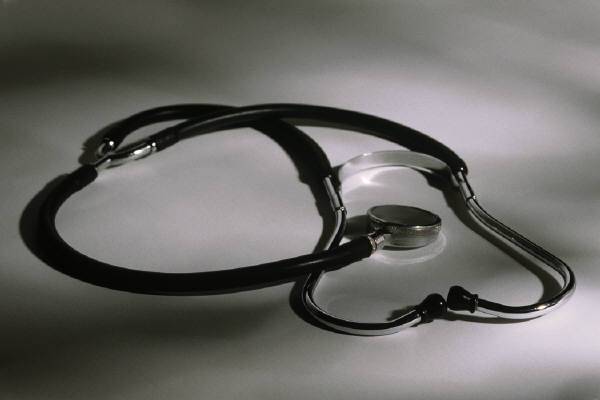 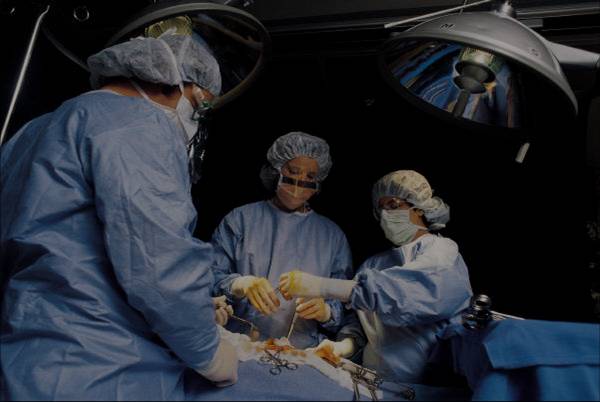 تكمن أهمية هذه الدراسة في تصميم نظام لقراءة البيانات
انقر هنا لإدراج نص النتائج. اكتبه في أو نسخ ولصق من وثيقة وورد الخاص بك أو مصدر آخر. سيعيد مربع النص هذا الحجم تلقائيا إلى النص الخاص بك. لإيقاف تشغيل هذه الميزة ، انقر بزر الماوس الأيمن داخل هذا المربع وانتقل إلى تنسيق الشكل ومربع النص والاحتواء التلقائي وحدد زر الاختيار "عدم الاحتواء التلقائي". لتغيير نمط الخط في مربع النص هذا: انقر على الحد مرة واحدة لتمييز مربع النص بأكمله ، ثم حدد خطا أو حجم خط مختلفا يناسبك. هذا النص هو كاليبري 30 نقطة ويمكن قراءته بسهولة حتى 5 على بعد أقدام على ملصق 1 متر * 1 متر.
Figure 1. Label in 24pt Calibri.
Figure 2. Label in 24pt Calibri.